Administrative Procedural LawLegal Guarantees in Public Administration          (Judicial Review, Ombudsman)
Lecture 5: 26th April 2023
SOC003: Public Administration in the Czech Republic dr. Tomáš Svoboda
1
SOC003: Public Administration in the Czech Republic (T. Svoboda)
Lecture 5: 26th April 2023
1/ System of (Czech) Administrative Law 
For context of the lecture
2/ Legal regulation of administrative procedure
Administrative Procedural Law 
Administrative procedure in CAP
Decisions and other procedural forms
3/ Legal Guarantees in Public Administration
Principle of legality and other basic principles
Administrative Justice in the Czech Republic
Ombudsman institution in the Czech Republic
2
SOC003: Public Administration in the Czech Republic (T. Svoboda)
1/ System of (Czech) Administrative Law
Function of Public Administration in the society 
To achieve public goals and to protect public interest
It is generally based on (intentional) activity 
Possibility of using public power

Administrative Law („Správní právo“) 
The biggest (and also important) branch/part of law/legal system (of each „legal“ / „administrative“ state); part of public law
Regulates relations in Public Administration 
a) its organization (at different levels) and 
b) its functions/activities

Where is the place of Administrative Procedural Law?
3
SOC003: Public Administration in the Czech Republic (T. Svoboda)
1/ System of (Czech) Administrative Law
First possible classification:
4
SOC003: Public Administration in the Czech Republic (T. Svoboda)
1/ System of (Czech) Administrative Law
Second possible classification:
5
SOC003: Public Administration in the Czech Republic (T. Svoboda)
1/ System of (Czech) Administrative Law
Administrative Procedural Law 
= Procedural part of Administrative Law
Consists of different procedures that can be found in public administration
Emphasis on protection of (individual) rights and freedoms

Generally regulated in…
Code od Administrative Procedure (Act no. 500/2004 Coll.) – „CAP“ 
Code of Administrative Justice (Act no. 150/2002 Coll.) – „CAJ“
6
SOC003: Public Administration in the Czech Republic (T. Svoboda)
1/ System of (Czech) Administrative Law
What does CAP regulate?
Art. 1 section 1 of act nr. 500/2004 Coll., Code of Administrative Procedure
„This Act regulates the procedure of executive bodies, bodies of territorial self-governing units and other bodies, legal and natural persons, if they exercise competence in the field of public administration (hereinafter referred to as "administrative body").“

Public administration is a system of different administrative bodies 
And system of their functions and forms
See schemes further

But CAP does not regulate the area of public administration which does not exercise any public authority (public power)
Providing of public services, public property management etc. – there are also legal rules, but special ones (generally based of modifications of private law)
7
SOC003: Public Administration in the Czech Republic (T. Svoboda)
1/ System of (Czech) Administrative Law
State administration belongs to the state: 
important part of public administration, different task of the state are performed by the state and its bodies („direct state administration“), 
but also „indirectly“ by other bodies that are not part of the state administration („indirect/ transferred state administration“) – on a legal basis bodies of territorial self-government are performing state administration duties („mixed model of state administration“) 
Self-government includes local, regional and also „university/ interest and professional“ self-government
8
SOC003: Public Administration in the Czech Republic (T. Svoboda)
1/ System of (Czech) Administrative Law
9
SOC003: Public Administration in the Czech Republic (T. Svoboda)
2/ Legal regulation of administrative procedure
Sources of regulation
In general CAP (art. 1 sec. 2) – „This Act or its individual provisions shall apply unless a special law provides otherwise.“
But also in various special laws (special procedural regulations – about 300 laws)
Special regulation of Building proceedings under Building Act etc.
Various modifications of CAP procedure

CAP
about 180 provisions, in effect since 2006
can be excluded by lex specialis, but its not possible to exclude CAP without special regulation in place 
Regulates also basic principles of administrative bodies activities (art. 2 – 8 CAP)
Those are legal principles (are legally binding for authorities), many of them are principles of good administration in nature
10
SOC003: Public Administration in the Czech Republic (T. Svoboda)
2/ Legal regulation of administrative procedure
Administrative procedure in CAP
Is one of the procedural forms (not the only one), that are regulated by CAP
CAP ≠ administrative procedure, but CAP ≥ administrative procedure
Regulation for issuing administrative decisions 
Is important part of public administration
The decision enables/permits/constitutes new right (e.g. to study, to build, to do business, to drive, grant social benefit, authorization…), but also constitutes duties (e.g. to pay a fine); sometimes is the decision is in the beginning, sometimes it follows what happened (administrative offence)

Needs to have its participants, who have different rights and duties among the procedure; these are also addressee of the final decision
If started, should be ended with a decision (but usually takes some time, but should be reasonable time) – if not administrative silence/inactivity 
Can be reviewed by superior administrative bodies and later by the administrative courts
11
SOC003: Public Administration in the Czech Republic (T. Svoboda)
2/ Legal regulation of administrative procedure
Administrative procedure in CAP
The proceedings are conducted by a competent administrative body and authorized public officials
The participants have the right to propose and demand and many other procedural rights
Make proposals/demands/objections 
To comment, explanate
Access to the files…

Various activities of the administrative body before, during and after the proceedings
Some pre-litigation procedures, oral hearing during the proceedings, appellate proceedings etc.
Initiation of proceedings – upon request or ex officio

Written form is dominating, but also oral hearings (but written protocol)
An administrative file is established and maintained in each case
12
SOC003: Public Administration in the Czech Republic (T. Svoboda)
2/ Legal regulation of administrative procedure
Administrative decision 
Specifying the rights and duties for a given case and circumstances (act of application of law), creates decision-making practice – binding in the future 
“Parts”
Statement
Justifications/reasoning
Information about remedies

Review
Principle of two instances – common principle of the administrative law (in the Czech law not constitutionally guarantied but generally respected)
Appeal = ordinary form of remedy against a decision
Remonstrance = special form of appeal against decisions of ministries or other central administrative bodies
Some other “extraordinary remedies” (but more protection of legality than individual rights)
Administrative justice (see further)
13
SOC003: Public Administration in the Czech Republic (T. Svoboda)
2/ Legal regulation of administrative procedure
Not only decisions…
Other forms of public administrative activities regulated by law
Outcome/result of public administration activity; several forms (due to complexity of public tasks and goals)
Shows in which ways/forms is the public administration realized and applicated 
Presents scope of administrative and judicial protection


See scheme further…
(But its not required to memorize the details of the scheme as it is meant only for basic orientation in categorization of forms and scope of CAP)
14
SOC003: Public Administration in the Czech Republic (T. Svoboda)
2/ Legal regulation of administrative procedure
15
SOC003: Public Administration in the Czech Republic (T. Svoboda)
3/ Legal Guarantees in Public Administration
Principle of legality 
Constitution, Charter of Fundamental Rights and Freedoms, CAP…
Legal guarantees = different measures that enable and ensure legality in public administration
Important role of the control of public administration
Internal – by PA itself
External – by other state bodies (courts, ombudsman, etc.) or citizens (right to information, petitions etc.)

How can we know if the state is democratic and legal?
Adolf Merkl (Austrian legal scholar) wrote in the 1930’s that such state recognizes:
Principle of legality, rule of law
Existence of self-government and
Judicial control of public administration – administrative justice
Example: In the Czechoslovakia from 1948 to 1989 (under so-called communist era) these requirements were systematically undermined and more or less destroyed
16
SOC003: Public Administration in the Czech Republic (T. Svoboda)
3/ Legal Guarantees in Public Administration
General rules/principles of public administration activity
In Constitution (Act no. 1/1993 Coll. – principle of legality, legal basis for the establishment of authorities, government regulation, etc.
Charter of Fundamental Rights and Freedoms (Act no. 2/1993 Coll.) – right for a fair trial (art. 36 sec. 1) and judicial protection (art. 36 sec. 2) + many other fundamental rights and freedoms (free speech, voting, right to property, education, healthcare etc.)
European Convention on Protection of Rights and Freedoms – existence of judicial protection + guarantees of many other fundamental rights and freedoms
CAP – basic principles, focused on a concept of good administration (Art. 2-8): legality, proportionality, protection of good will, legitimate expectations, public service, alternative solutions, speed and economy, minimalization of interventions, equality, cooperation – legally binding for the administrative bodies
Soft law: Council of Europe – https://rm.coe.int/16807096b9
17
SOC003: Public Administration in the Czech Republic (T. Svoboda)
3/ Legal Guarantees in Public Administration
Administrative Justice in the Czech Republic
Roots in Austrian administrative law
1867 and 1876 in Austrian Empire – Code of Administrative Justice (Act No. 36/1876 Coll.)
Act No. 3/1918 Coll. – Code of Administrative Justice
During the communist era generally dysfunctional
Restoration in 1992, reform in 2003 

Now regulated in Code of Administrative Justice                                                                 (Act no. 150/2002 Coll.) – „CAJ“ 
New system – possibility to take an action against: 
Decisions, inactivity, factual acts, acts of general measure 
= Wide scope of judicial protection
Supreme Administrative Court (Brno --->) 
+ 8 regional administrative courts
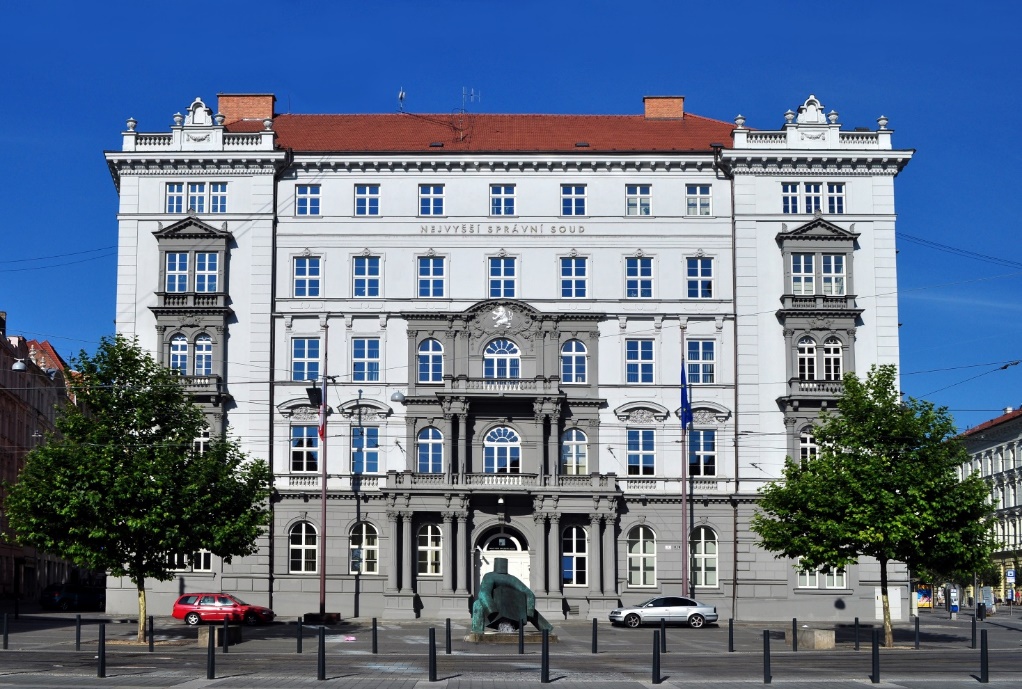 18
SOC003: Public Administration in the Czech Republic (T. Svoboda)
3/ Legal Guarantees in Public Administration
Administrative Justice in the Czech Republic
Administrative Justice and „Code of Administrative Justice is by its nature a “defensive” act. It is not a “control” standard that would allow anyone to initiate, by bringing an action in the administrative justice, to control any act of the public administration. It is only intended to ensure legal protection in cases where public administration enters into the legal sphere of natural or legal persons. The limitation criterion for prominence is the alleged interference with public subjective rights. Not all the activity (or any misconduct) of public administration is subjected to judicial control …., but only when the activity of the administration exceeds their public subjective rights. "
Supreme administrative court (8 As 47/2005, 1764/2009 Coll., SAC)
19
SOC003: Public Administration in the Czech Republic (T. Svoboda)
3/ Legal Guarantees in Public Administration
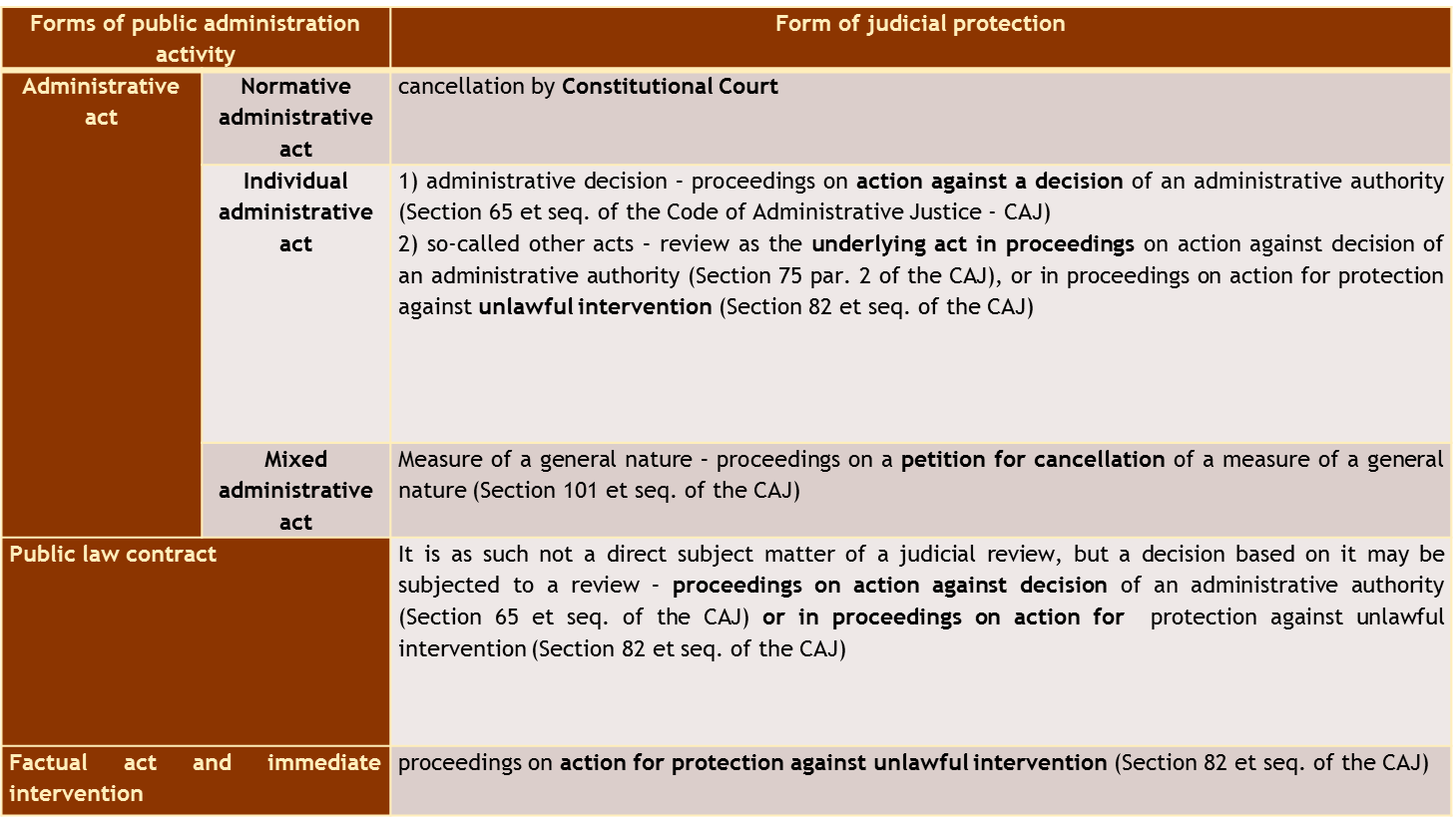 Administrative Justice in the Czech Republic
20
SOC003: Public Administration in the Czech Republic (T. Svoboda)
20
3/ Legal Guarantees in Public Administration
Ombudsman institution in the Czech Republic
Established in 2000, Act no. 349/1999 Coll., seated in Brno
One universal institution, considered as a body of Parliament (of Chamber of Deputies)
„Public Defender of Rights“ - https://www.ochrance.cz/en/
One representative of the institution + one deputy (and administrative office)

Ordinary aspects of this type of institution (Ombudsperson) 
Protects citizens against state bureaucracy 
Nonformal, accessible, fast
Cannot decide, instead using its nonformal authority to persuade administrative bodies to follow its findings
Autonomous on the executive power (elected by the Chamber of Deputies)
Gather complains and informs executive power

Primary and secondary (added later) competences
21
SOC003: Public Administration in the Czech Republic (T. Svoboda)
3/ Legal Guarantees in Public Administration
Ombudsman (Ombudsperson) institution
Primary competences
Protects citizens against the conduct of authorities and other institutions if the conduct is against the law, does not correspond to the principles of a democratic legal state and the principles of good administration, or the authorities are inactive. 
Controls most state authorities
Special emphasis on the use of principles of good administration

Secondary competences
He/she also carries out preventive systematic visits to places where people are restricted in their freedom and seeks to ensure that their rights are respected. The Defender also contributes to promotion of the right to equal treatment and protection against discrimination and also systematically deals with the rights of the people with disabilities.
22
SOC003: Public Administration in the Czech Republic (T. Svoboda)
Administrative Procedural LawLegal Guarantees in Public Administration          (Judicial Review, Ombudsman)
Questions?

Thank you for your attention
23
SOC003: Public Administration in the Czech Republic (T. Svoboda)